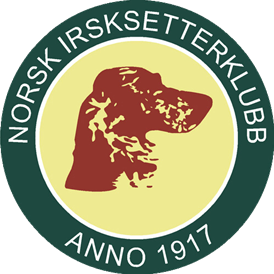 Norsk Irsksetterklubb 2024
Omorganisering av organisasjonen
Norsk Irsksetterklubb 2024
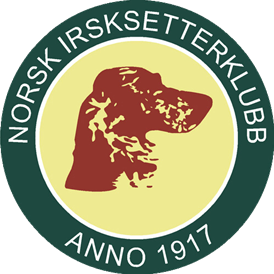 Norsk Irsksetterklubb (NISK) har jobbet med en omorganisering av organisasjonen siden 2020.
Det ble satt ned et arbeidsutvalg på RS 2021. Endelig vedtak på RS 2023 på ny modell.
Bakgrunnen er at de siste års problemer viser at Norsk Irsksetterklubb ikke har en optimal styringsmodell og at beslutningsstrukturer ikke er entydige. 
NKK har utarbeidet ny lovmal, og FKF har gitt tilbakemelding med ønske om endringer i NISK sine lover.
 Formålet til NISK skal være styrende for valg av organisering. Det viktigste er da å arbeide for å fremme utviklingen av rasene. I praksis handler det om å ta vare på og rekruttere medlemmer som er aktive eiere av irske settere. 
Det er ønskelig at styrene i avdelingene primært skal arrangere aktiviteter, ha god kontakt med medlemmene og rekruttere nye medlemmer.
Norsk Irsksetterklubb 2024
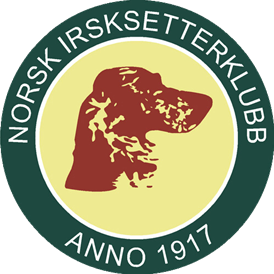 HVA ER ENDRET?

En mer FELLES organisasjon
Et felles organisasjonsnummer
Mer lik modell som de andre klubbene i FKF
Felles bank, med hver sin avdelings konto
Felles regnskap med avdeligsregnskap pr. avdeling. Godkjennes på RS
Norsk Irsksetterklubb 2024
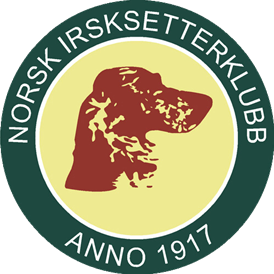 HVA VIL ENDRINGENE BLI FOR AVDELINGEN?

Ikke en egen juridisk enhet
Færre administrative oppgaver
Regnskap blir ført sentralt
Kan ha mer fokus på aktiviteter og medlemmer
En liten navneendring også; sifrene bortfaller foran avd. navnene
Norsk Irsksetterklubb 2024
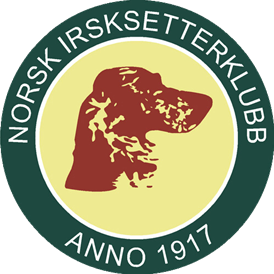 HVA VIL DE ØKONOMISKE ENDRINGENE BLI?


Aktivitetsplan og budsjett skal godkjennes av hovedstyret. Lokale leieavtaler opprettholdes og legges inn i budsjettet sammen med kontrakter.
Kan søke om endringer i løpet av året om det blir nye aktiviteter
Kasserer administrer kontoen
Økonomiansvarlig i hovedstyret har tilgang til bankkontoen
Kasserer avstemmer bilag mot kontoutskrift og sender det månedlig til sentralt regnskapsbyrå
Norsk Irsksetterklubb 2024
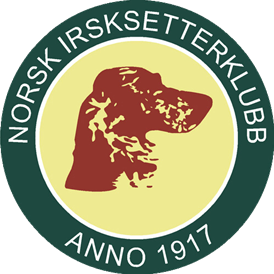 HVA ANNET ER ENDRET?

Årsmøter som vanlig, avholdes mellom 15.-28.februar
Regnskap og budsjett behandles, ikke godkjennes
Kun sentral revisor
Ny økonomiveileder
Nye lover tilpasset omorganiseringen
Grasrot andel blir fordelt etter antall medlemmer i hver avdeling
MVA kompensasjon blir søkt om og utdelt fra hovedstyret, ikke fra NKK